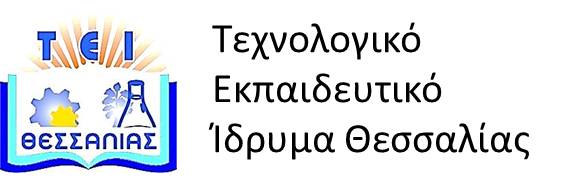 Μετασυλλεκτικοί Χειρισμοί Γεωργικών Προϊόντων
Ενότητα 6:  Διαπνοή - Μέτρηση Υδατικής Κατάστασης.
Διδάσκων: Παπαιωάννου Χρυσούλα,
Αναπληρώτρια Καθηγήτρια.
Τμήμα Τεχνολόγων Γεωπόνων.
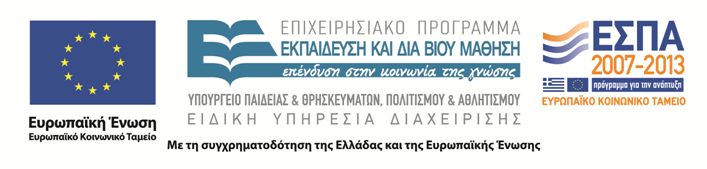 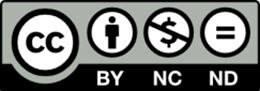 Άδειες χρήσης
Το παρόν εκπαιδευτικό υλικό υπόκειται στην παρακάτω άδεια χρήσης Creative Commons (C C): Αναφορά δημιουργού (B Y), Μη εμπορική χρήση (N C), Μη τροποποίηση (N D), 3.0, Μη εισαγόμενο. 
Για εκπαιδευτικό υλικό, όπως εικόνες, που υπόκειται σε άλλου τύπου άδειας χρήσης, η άδεια χρήσης αναφέρεται ρητώς.
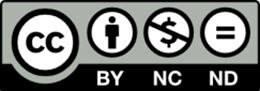 2
Χρηματοδότηση
Το παρόν εκπαιδευτικό υλικό έχει αναπτυχθεί στα πλαίσια του εκπαιδευτικού έργου του διδάσκοντα. 
Το έργο «Ανοικτά Ακαδημαϊκά Μαθήματα στο ΤΕΙ Θεσσαλίας» έχει χρηματοδοτήσει μόνο τη αναδιαμόρφωση του εκπαιδευτικού υλικού.
Το έργο υλοποιείται στο πλαίσιο του Επιχειρησιακού Προγράμματος  «Εκπαίδευση και Δια Βίου Μάθηση» και συγχρηματοδοτείται από την Ευρωπαϊκή Ένωση (Ευρωπαϊκό Κοινωνικό Ταμείο) και από εθνικούς πόρους.
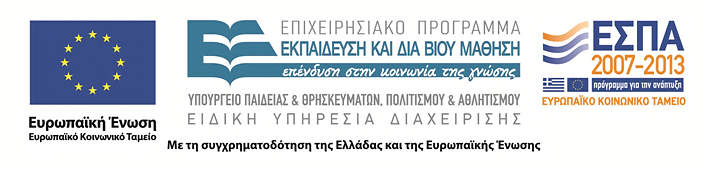 3
Περιεκτικότητα σε υγρασία: >85%, εκτός από τα αμυλώδη >50%.

Η συγκομιδή πρέπει να γίνεται όταν οι ιστοί βρίσκονται σε κατάσταση σπαργής.
Έκφραση της υδατικής κατάστασης στα γεωργικά προϊόντα
Μία από τις βασικές παραμέτρους που εκφράζουν την υδατική κατάσταση στα γεωργικά προϊόντα είναι το περιεχόμενο νερό δηλ. η περιεχόμενη υγρασία.
Έκφραση της περιεχόμενης υγρασίας
Η περιεχόμενη υγρασία στο φυτικό ιστό μπορεί να εκφραστεί ως εξής:

Περιεχόμενη υγρασία επί υγρής βάσης:



Περιεχόμενη υγρασία επί ξηρής βάσης:


Όπου: MW η περιεχόμενη υγρασία στη φυσική κατάσταση (Φ.Κ.) (%)
           ΜD η περιεχόμενη υγρασία επί της ξηρής ουσίας (Ξ.Ο.) (%)

           WW είναι το βάρος στη φυσική κατάσταση (δηλ. μόλις το κόψουμε)
           DW είναι το βάρος μετά την ξήρανση (ξηρή ουσία)
           (WW-DW) είναι το βάρος νερού στο φυτικό ιστό
Η αμοιβαία μετατροπή του ποσοστού υγρασίας σε φυσική κατάσταση και του ποσοστού σε ξηρά ουσία γίνεται με τις εξισώσεις:











Όπου:  ΜW, MD είναι η περιεχόμενη υγρασία σε υγρή και ξηρή βάση αντίστοιχα σε δεκαδικούς αριθμούς
Περιεχόμενη υγρασία  με βάση την περιεχόμενη υγρασία σε πλήρη σπαργή
Επί αυτής της βάσης η περιεχόμενη υγρασία ορίζεται ως «Σχετική περιεχόμενη υγρασία» και «Έλλειμμα νερού κορεσμού»









Όπου: RWC είναι η σχετική περιεχόμενη υγρασία
           WSD  είναι το έλλειμμα νερού κορεσμού
           TW είναι το βάρος του κορεσμένου φυτικού ιστού σε πλήρη σπαργή
           WSD = 100 – RWC
Μέτρηση της υδατικής κατάστασης του καρότου
Χρησιμοποιήθηκε καρότο το οποίο αφού τεμαχίστηκε, χρησιμοποιήθηκαν 5 φέτες πάχους 4mm. Μετά τη ζύγισή τους βρέθηκε το νωπό βάρος, Ww = 27,12g.

Μετά την τοποθέτηση των δειγμάτων στο νερό και τη λήψη μετρήσεων ανά 15min προέκυψε το τελικό βάρος, δηλαδή το Βάρος Σπαργής, Tw = 28,45g 

Στη συνέχεια τα δείγματα τοποθετήθηκαν στο πυριαντήριο. Με τη ζύγιση των δειγμάτων μετά την έξοδό τους προέκυψε το ξηρό βάρος, Dw = 4,24g
Μέτρηση της υδατικής κατάστασης του καρότου στο εργαστήριο
Χρησιμοποιήθηκε καρότο το οποίο αφού τεμαχίστηκε, χρησιμοποιήθηκαν φέτες πάχους 6mm. Μετά τη ζύγισή τους βρέθηκε το νωπό βάρος, Ww = 42,1g.

Μετά την τοποθέτηση των δειγμάτων στο νερό και τη λήψη μετρήσεων ανά 15min προέκυψε το τελικό βάρος, δηλαδή το Βάρος Σπαργής, Tw = 44,08g 

Στη συνέχεια τα δείγματα τοποθετήθηκαν στο πυριαντήριο. Με τη ζύγιση των δειγμάτων μετά την έξοδό τους προέκυψε το ξηρό βάρος, Dw =10,43g
ΕΡΓΑΣΤΗΡΙΟ ΑΠΟΘΗΚΕΥΣΗΣ ΓΕΩΡΓΙΚΩΝ ΠΡΟΪΟΝΤΩΝΜέτρηση της υδατικής κατάστασης του καρότου στο εργαστήριο
Στον πιο κάτω πίνακα παρουσιάζονται οι τιμές του βάρους του δείγματος ανά 15min.
Το ξηρό βάρος DW που προέκυψε μετά την έξοδο του δείγματος από το πυριαντήριο ήταν DW = 10, 43g
Απώλειες υγρασίας πάνω από τις οποίες τα προϊόντα είναι ακατάλληλα για εμπορία
ΦΥΣΙΟΛΟΓΙΑ
Για κάθε γραμμάριο οργανικής ουσίας που παράγεται, περίπου 500 g νερού απορροφώνται  από τις ρίζες και περνώντας μέσα από τα αγγεία των φυτών, χάνονται στην ατμόσφαιρα.

Ακόμη και οι μικρές δυσαναλογίες σε αυτή τη ροή του νερού μπορούν να προκαλέσουν 
έλλειμμα νερού και να προκαλέσουν δυσλειτουργίες σε αρκετές κυτταρικές διαδικασίες.

 Κατά συνέπεια το σύστημα της πρόσληψης  και των απωλειών του νερού πρέπει να ισορροπεί.
τα κύτταρα των φυτών παρουσιάζουν μεγάλη ενδοκυτταρική πίεση, η οποία ονομάζεται σπαργή (turgor). 
 Η πίεση αυτή είναι σημαντική σε πολλές φυσιολογικές διαδικασίες, 
διαίρεση των κυττάρων,
ανταλλαγή αερίων στα φύλλα,
μεταφορά νερού στο φλοίωμα,
μεταφορά μέσα από τις μεμβράνες. 

 Επίσης η πίεση αυτή, συμβάλλει στην ακαμψία και στη μηχανική σταθερότητα των ιστών.
αποτελεί το μεγαλύτερο μέρος της μάζας των κυττάρων των φυτών (80 έως  95%). 
Λαχανικά όπως τα καρότα και το μαρούλι μπορούν να περιέχουν νερό από 85 έως 95%.  
Το ξύλο, που αποτελείται συνήθως από νεκρά κύτταρα, έχει μικρότερη περιεκτικότητα σε νερό (35 έως 75%). 
Οι σπόροι, έχουν περιεκτικότητα 5 ως 15% και συγκαταλέγονται στους ξηρότερους ιστούς, όμως πριν βλαστήσουν πρέπει να απορροφήσουν αρκετή ποσότητα  νερού.
Το νερό είναι το αφθονότερο στοιχείο στη φύση και αναμφισβήτητα ο καλύτερος και πιο γνωστός διαλύτης. 
Σαν διαλύτης, αποτελεί το μέσο για τη μετακίνηση των μορίων στα κύτταρα και επηρεάζει τη δομή των πρωτεϊνών, των νουκλεϊνικών οξέων, των πολυσακχαριτών και άλλων συστατικών των κυττάρων.  
Το νερό διαμορφώνει το περιβάλλον στο οποίο οι περισσότερες από τις βιοχημικές αντιδράσεις του κυττάρου εμφανίζονται και συμμετέχει άμεσα σε πολλές βασικές χημικές αντιδράσεις, συμπεριλαμβάνομένων της υδρόλυσης και της αφυδάτωσης.
Το φυτό απορροφά συνεχώς και χάνει νερό. 

Μια θερμή, ξηρή, ηλιόλουστη ημέρα ένα φύλλο ανταλλάσσει μέχρι και 100% της ποσότητας του νερού που περιέχει σε μία ώρα. 

Σε όλη τη διάρκεια της ζωής του φυτού 
μπορεί να χαθεί μέσω της φυλλικής επιφάνειας ποσότητα νερού ισοδύναμη με 100 φορές το φρέσκο βάρος του 

διαμέσου της εφίδρωσης με την οποία το φυτό μπορεί να αντιμετωπίσει το ποσό θερμότητας που προσλαμβάνει από την ηλιακή ακτινοβολία.
Ανάλογες διεργασίες συμβαίνουν και στα αποθηκευμένα οπωροκηπευτικά
Μετά την αναπνοή,
η άλλη πιο σημαντική λειτουργία κατά τη συγκομιδή και συντήρηση των οπωροκηπευτικών, η οποία έχει άμεση επίδραση στην εμπορική αξία του προϊόντος, 
είναι η απώλεια ύδατος ως ατμού δηλαδή η διαπνοή.  

Πολλά φρούτα και λαχανικά έχουν περιεχόμενο ποσοστό νερού 75-90%.  
Κάθε ποσοστό απώλειας νερού μέσω της διαπνοής εκφρασμένο σε αναλογία επί τοις εκατό, μετατρέπεται σε απώλεια βάρους του αποθηκευμένου προϊόντος και μπορεί να στοιχίσει αρκετά.
Όλα τα φρούτα και τα λαχανικά,
 συνεχίζουν να χάνουν περισσότερο ή λιγότερο ατμούς νερού προς το περιβάλλον, μετά τη συγκομιδή τους. 

Πριν τη συγκομιδή δηλαδή όταν τα οπωροκηπευτικά είναι ακόμη στο φυτό ή στο δέντρο η απώλεια νερού μέσα από τη μάζα τους φυσιολογικά αποκαθίσταται. 

  Μετά τη συγκομιδή, δεν υπάρχει τρόπος να αναπληρωθεί αυτή η απώλεια παρά μόνο να περιοριστεί με διάφορες τεχνικές και μεθοδολογίες που έχουν αναπτυχθεί κατά καιρούς
Eπιπτώσεις της υπερβολικής διαπνοής
άμεση επίπτωση στην μείωση της εμπορικής αξίας λόγω της καθαρής απώλειας νερού δηλαδή βάρους,
 επιπτώσεις στην ποιότητα του προϊόντος.  

Απώλεια μεγαλύτερη από 5-10% του βάρους, συνήθως προκαλεί 
σημαντικό μαρασμό, 
ελάττωση της σκληρότητας της σάρκας, 
ανεπιθύμητη αύξηση της ποσότητας των διαλυτών στερεών συστατικών (ζαχάρωμα) και 
κακή γεύση.
Το ποσό της απώλειας βάρους εξαρτάται από:
Α. Ίδιοι παράγοντες
το είδος του φρούτου ή του λαχανικού, 
το μέγεθος, 
το σχήμα, 
τις ραβδώσεις ή τις κηλίδες στο φλοιό και 
την ύπαρξη κηρώδους επικαλύμματος. 
 

Β. Περιβαλλοντικοί παράγοντες ( που επηρεάζουν τις τιμές της διαπνοής), είναι
η θερμοκρασία, 
η σχετική υγρασία,
η ταχύτητα του αέρα και 
η βαρομετρική πίεση στους χώρους αποθήκευσης ή στα οχήματα μεταφοράς. 
 Όσο μεγαλύτερη είναι η επιφάνεια του φρούτου ή του λαχανικού τόσο μεγαλύτερη είναι η τιμή της διαπνοής, όταν οι άλλοι παράγοντες παραμένουν σταθεροί.
 Έτσι τα φυλλωτά λαχανικά, όπως τα μαρούλια θα μαραθούν πιο γρήγορα από το λάχανο ή από τα  κρεμμύδια.
Η απώλεια υγρασίας των φρούτων και λαχανικών είναι όμοια με την κανονική εξάτμιση,
δηλαδή ανάλογη της διαφοράς της μερικής πίεσης του ατμού του νερού στο οπωροκηπευτικό και της πίεσης του περιβάλλοντος. 
 Η απόλυτη τιμή της απώλειας της υγρασίας από το προϊόν είναι ωστόσο πολύ λιγότερη από ότι η εξάτμιση από την ισοδύναμη επιφάνεια του ελεύθερου νερού. 
 Η μερική πίεση του ατμού του νερού μέσα στο οπωροκηπευτικό είναι περίπου 0,98 της πίεσης του καθαρού νερού σε ίδια θερμοκρασία και βαρομετρική πίεση. 
 Αυτό συμβαίνει επειδή υπάρχουν διαλυμένες ουσίες στα οπωροκηπευτικά. 
Σε περιβάλλον με 100% σχετική υγρασία, δηλαδή σε υγρή ατμόσφαιρα, η ατμοποίηση του νερού είναι πρακτικά μηδενική όταν το προϊόν έχει την ίδια θερμοκρασία με τον περιβάλλοντα αέρα. 
 Σε αυτές τις συνθήκες πρακτικά δεν θα υπάρξει απώλεια υγρασίας από το προϊόν.  
Για σχετικές υγρασίες κάτω από το 100% υπάρχει απώλεια υγρασίας εφ΄ όσον υπάρχει διαφορά στην πίεση των υδρατμών.
Η διαφορά στην πίεση υδρατμών σε συγκεκριμένη σχετική υγρασία εξαρτάται από τη θερμοκρασία της ατμόσφαιρας και του οπωροκηπευτικού.
 Όταν η θερμοκρασία του οπωροκηπευτικού και του περιβάλλοντος είναι ίδιες, η διαφορά στην πίεση αυξάνεται με αύξηση της θερμοκρασίας, σε σταθερή σχετική υγρασία. 
Δηλαδή περισσότερη υγρασία μπορεί να χαθεί από το προϊόν σε χαμηλότερη σχετική υγρασία και υψηλότερη θερμοκρασία περιβάλλοντος. 
Αν η θερμοκρασία του προϊόντος είναι υψηλότερη από τη θερμοκρασία του περιβάλλοντος αέρα, η διαφορά στην πίεση αυξάνεται περισσότερο με αποτέλεσμα την απώλεια της υγρασίας. 
Τελικά είναι σημαντικό το να ελαττωθεί η θερμοκρασία του προϊόντος, κάτω από τη θερμοκρασία του χώρου αποθήκευσης όσο πιο γρήγορα είναι δυνατό.
Η απώλεια του βάρους του προϊόντος
δεν οφείλεται εξολοκλήρου στη διαπνοή

 γιατί

 υπάρχει και απώλεια βάρους λόγω της αναπνοής 
η οποία όμως είναι ασήμαντη σε σύγκριση με την απώλεια βάρους λόγω της διαπνοής
Σε δεδομένη θερμοκρασία και σχετική υγρασία, 
υψηλότερες ταχύτητες του ψυχρού αέρα του χώρου, 
προκαλούν συνήθως 
αύξηση της απώλειας της υγρασίας του προϊόντος. 
Η εξωτερική  επιφάνεια των οπωροκηπευτικών, περιβάλλεται από λεπτό στρώμα της μικροατμόσφαιρας του υγρού αέρα. 
 Οι υψηλότερες ταχύτητες αέρα θα μετακινήσουν αυτό το λεπτό στρώμα του αέρα πιο γρήγορα, 
εκτός εάν ο κύριος αέρας είναι ακόμη υγρός.
  
Εφόσον το προϊόν έχει ψυχθεί στη θερμοκρασία του χώρου αποθήκευσης ή του οχήματος μεταφοράς, 
η ταχύτητα του αέρα θα πρέπει να είναι μόλις επαρκής να αφαιρέσει τη θερμότητα της αναπνοής από τη μάζα του προϊόντος.
καλά σχεδιασμένα μέσα μεταφοράς
και η ύπαρξη οπών αερισμού της συσκευασίας μεταφοράς, 
είναι σημαντική προϋπόθεση για την παροχέτευση επαρκούς όγκου αέρα, στις χαμηλές ταχύτητες. 
 Οι χαμηλές ταχύτητες αέρα δεν είναι μόνο υπεύθυνες για τη μείωση της απώλειας υγρασίας από το προϊόν, αλλά εξοικονομούν και ενέργεια.
Η διατήρηση της σχετικής υγρασίας
 σε χαμηλές τιμές στους χώρους αποθήκευσης με ψύξη σε χαμηλές θερμοκρασίες (3ο – 5ο C), 
δεν είναι εύκολη.  
Υπάρχει πάντα η τάση στην υγρασία, 
να συμπυκνώνεται σε επαφή με ψυχρές επιφάνειες οι οποίες έχουν χαμηλότερη θερμοκρασία από τον κυκλοφορούντα αέρα. 

Όσο μικρότερη είναι η διαφορά θερμοκρασίας των επιφανειών και του αέρα του περιβάλλοντος τόσο μειώνεται η συμπύκνωση, επομένως παρατηρείται λιγότερη απομάκρυνση υγρασίας. 
Κατά συνέπεια ο αέρας του περιβάλλοντος απομακρύνει μικρότερη υγρασία από το προϊόν, άρα η υψηλότερη σχετική υγρασία που παρατηρείται συντελεί στο να μειώνει την απώλεια υγρασίας από το προϊόν.
Ωστόσο,
η μικρότερη διαφορά θερμοκρασίας των επιφανειών και του αέρα του περιβάλλοντος, σημαίνει ότι μεγαλύτερος όγκος αέρα απαιτείται για την επαρκή απομάκρυνση της θερμότητας.  

Αν και η υψηλή σχετική υγρασία είναι επιθυμητή στη μείωση των τιμών της διαπνοής,
 δεν συνεισφέρει σε ορισμένες περιπτώσεις στη σωστή συντήρηση των οπωροκηπευτικών σε περιβάλλοντα με υψηλή σχετική υγρασία.
Τέλος ενότητας
Επεξεργασία υλικού: 
Μέγας Χρήστος
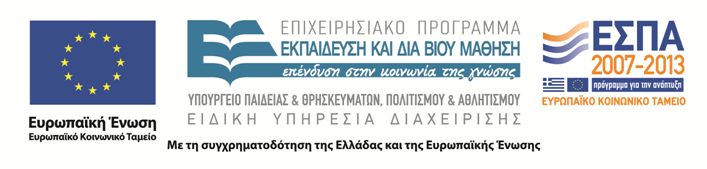 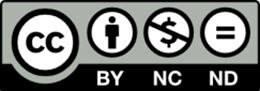